‘ Karbohidrat                   Monosakarida ’Biokimia
Nama : Vania Marta Julieta
NPM : 2114231044
Prodi : Teknologi Industri Pertanian
A. Pengertian Monosakarida Monosakarida
Mono : satu
Sakarida : gula 
Jadi monosakarida merupakan 1 unit gula

.
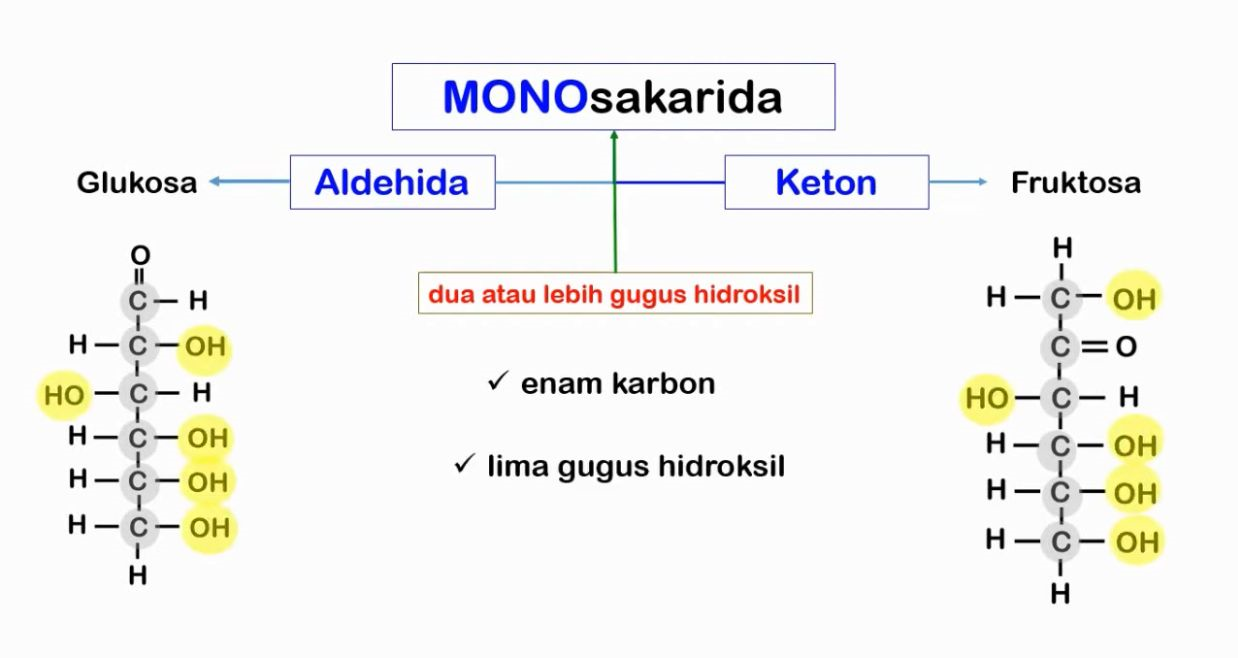 A. Aldehida  dikenal dengan ‘ aldo ‘ Jika 3 atom karbon : aldotriosajika 4 atom karbon : aldotetrosajika 5 atom karbon : aldopentosejika 6 atom karbon : aldoheksosa B. Ketondikenal dengan ‘ keto ‘jika 3 atom karbon : Ketotriosajika 4 atom karbon : Ketotetrosajika 5 atom karbon : Ketopentosejika 6 atom karbon : Ketoheksosa
Pusat Asimetrik Monosakarida 

Dikatakan asimetrik karna berdasarkan letaknya posisi OH  selain itu banyaknya atom C juga dapat mempengaruhi

Prinsip Siklisasi Glukosa

Aldehida bereaksi  dengan alkohol. Di dalam aldehida terkandung satu unsur carbon ( C ) Dan disamping kiri terdapat R-1 atau ditandai dengan R-1 , selanjutnya aldehida  bereaksi dengan alkohol  dengan ditandai R-2 disebelah kanan. 
Pembentukan akhir akan menghasilkan Hemiacetal .
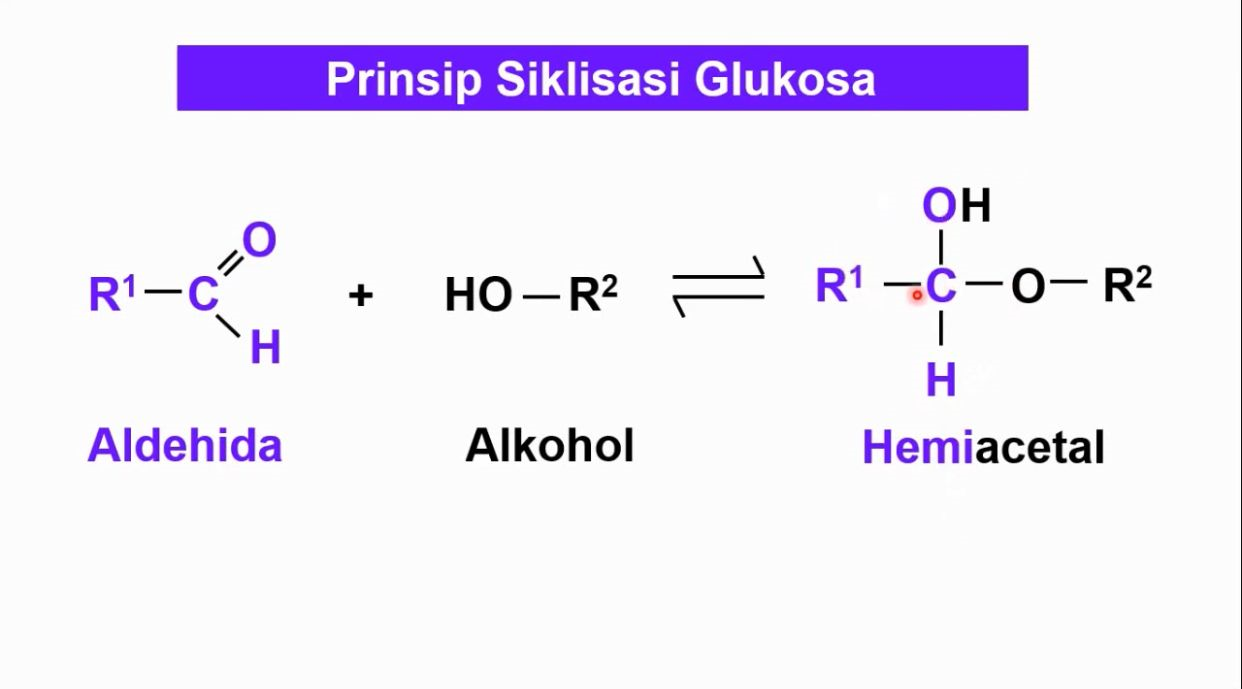 Prinsip Siklisasi Fruktosa 

Pada prinsip ini unsur pertama merupakan Keton yang bereaksi dengan alkohol. Hasil dari reaksi siklisasi ini merupakan Hemiketal .
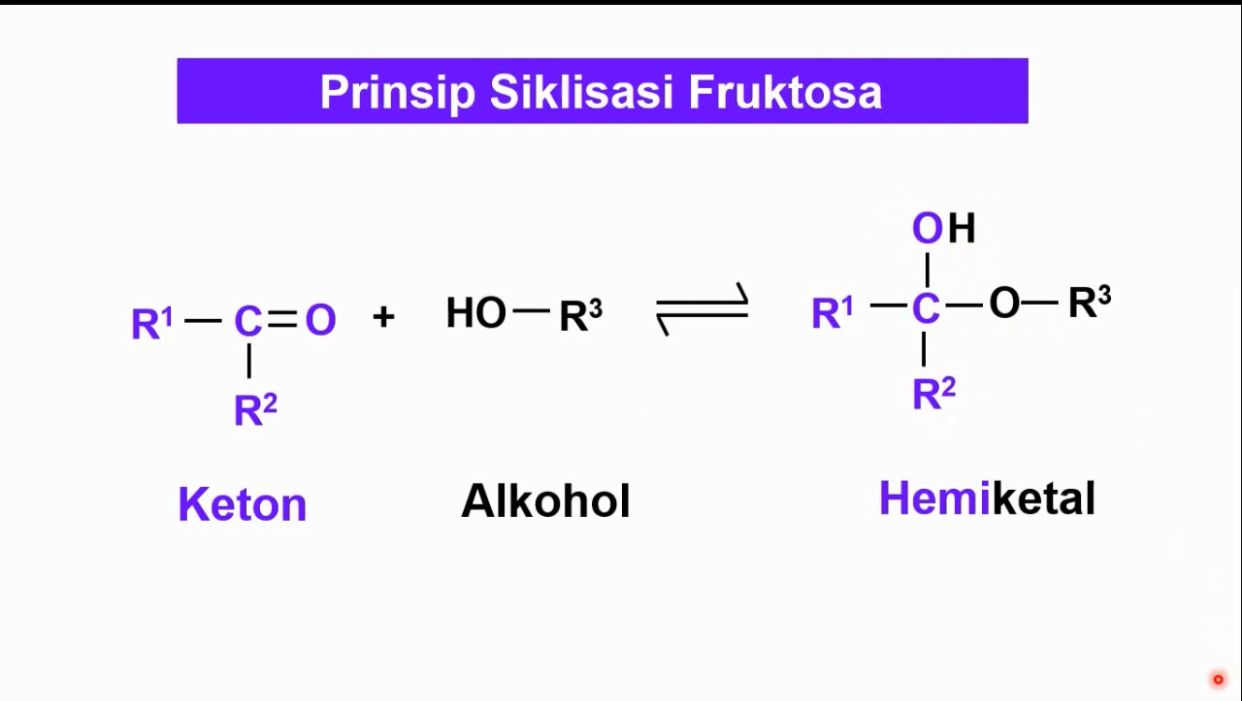 Terimakasih